Stad en wijk
Lj3 p1 les 2 van 22 september 2022
Leefbare stad 
Expertles Stad en wijk
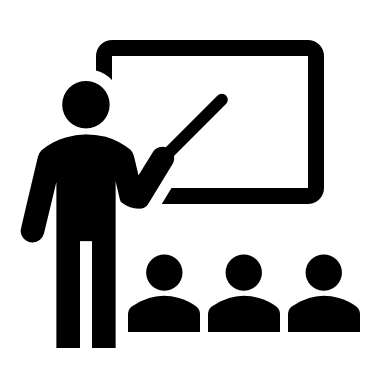 Groep
Leerjaar 3
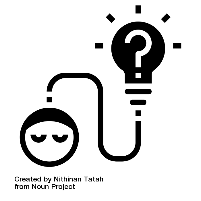 Begrippen in deze les:
Sociale basis  
Aandachtswijk, focuswijken en Vogelaarwijk. 
PACT aanpak gemeente Tilburg  
Gebiedsontwikkeling
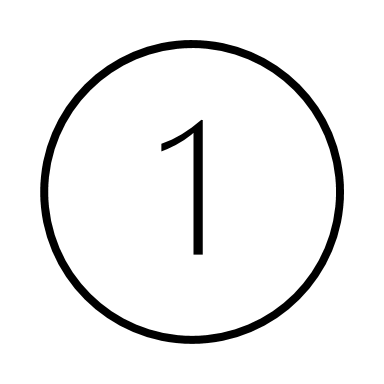 Periode 
Periode 1
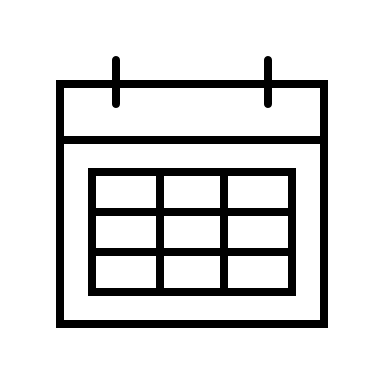 Les en datum
Les 2 van donderdag 22 september 2021
Programma voor vandaag: 

9.00 Soorten wijken​, sociale basis  
Termen van toen & nu​ 
Verdiepen in gebied van de Trouwlaan, Uitvindersbuurt en wijkcentrum Zuiderkwartier​ 
Sociale basis en PACT aanpak 
 
10.00 Verdieping = op onderzoek ​ 
Uitleg over opdracht, afbakening van wijk  aangeven en richting de Uitvindersbuurt​ 
Aankomst en op onderzoek uit​ 
Verzamelen en koffie bij het Zuiderkwartier ​ 
 
11.30 Terug wandelen naar school en terugkoppeling

12.45 Buurttuin Udenhout
Gebiedsontwikkeling
Om verschillende redenen worden gebieden ontwikkeld: 
Nieuwe gebieden; Flevoland maar ook het ontwikkelen van nieuwe stukken stad:  https://www.youtube.com/watch?time_continue=28&v=AypGE97Mv1Y&feature=emb_logo 

Bestaande gebieden aanpassen op behoeftes: meer woningen of hittebestendig maken van steden:  https://www.youtube.com/watch?time_continue=128&v=dZw-qCpB5Yg&feature=emb_logo  

Bestaande gebieden verbeteren om de sociale leefbaarheid te vergroten bv. in Rotterdam:
https://www.youtube.com/watch?v=AjGONu8evz0
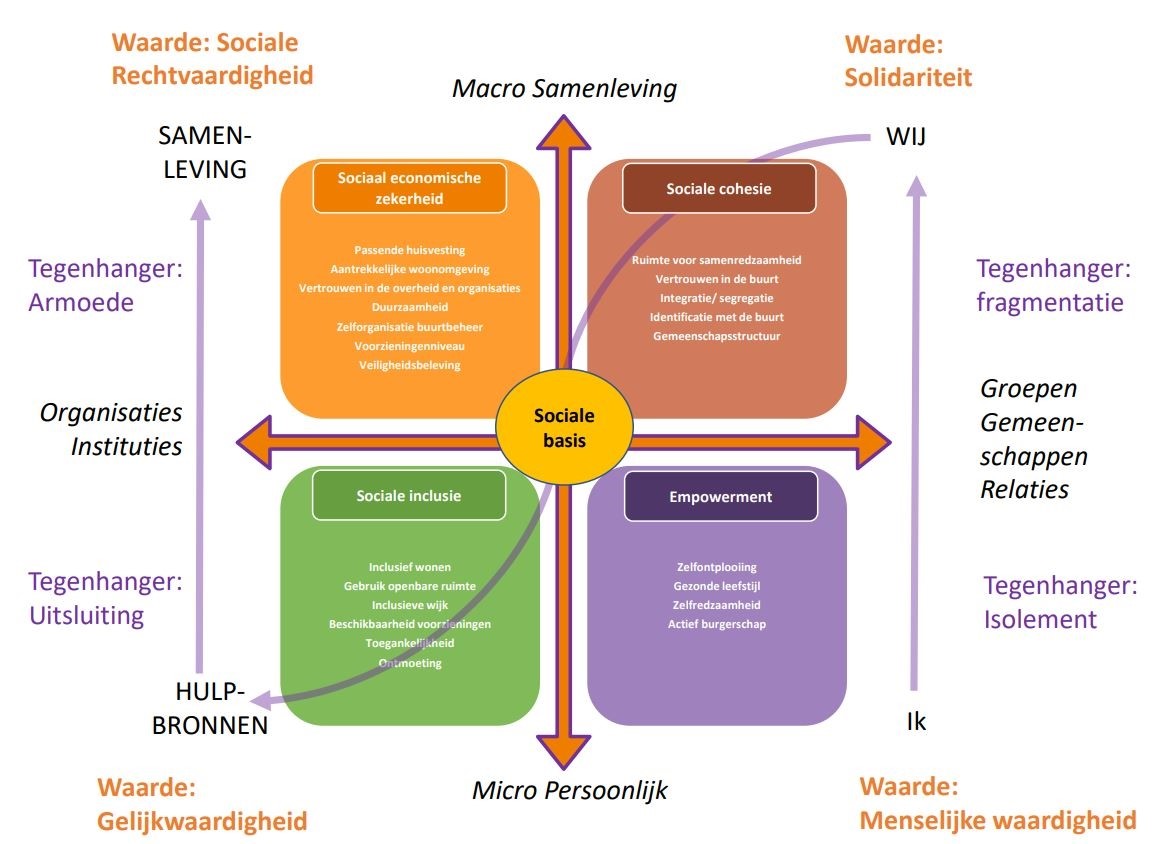 Sociale basis
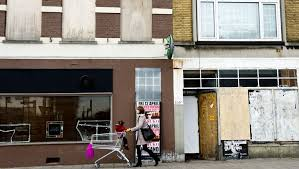 Wijken die aandacht nodig hebben
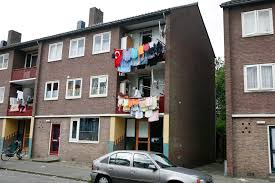 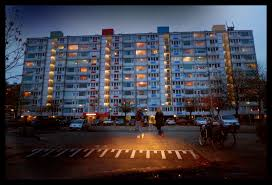 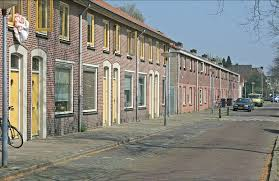 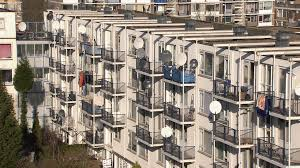 Vogelaarwijken
Achterstandswijk
Aandachtswijk
Prachtwijken
Krachtwijken
Focuswijk
Impulswijk
Een ‘probleemwijk’ is een wijk waar zich meerdere problemen tegelijk voordoen: werkloosheid, (nachtelijke) geluidsoverlast, geweld, criminaliteit, verslavingsproblematiek en medische problemen zoals overgewicht en suikerziekte en een hoger dan gemiddeld sterftecijfer.
De term achterstandswijk heeft betrekking op de oorzaken van de problemen, die gelegen zijn in de maatschappelijke achterstand die de bewoners van de wijk hebben, vaak ook gecombineerd met bestaande achterstanden in het onderhoud van de woningen en de achteruitgang van het voorzieningenniveau binnen de wijk.
De 40 wijken van Vogelaar betrof een lijst van 40 Nederlandse probleemwijken die op 22 maart 2007 door minister Ella Vogelaar van Wonen, Wijken en Integratie bekend werd gemaakt. De minister duidde deze wijken aan met de termen 'krachtwijken' en 'prachtwijken’. 

Een meer gebruikelijke term was 'aandachtswijken'. In deze woongebieden werden gedurende deze kabinetsperiode Balkenende IV extra investeringen gedaan gezien de stapeling van sociale, fysieke en economische problemen die zich daar voordeden. Het was de bedoeling dat hierbij werd samengewerkt met alle betreffende overheden en instanties.
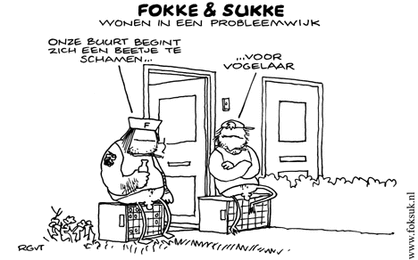 In Brabant stond alleen 
Eindhoven met de wijk Woensel West, 
Doornakkers, 
Bennekel op de lijst.
In 2011 werd de effectiviteit van de maatregelen nogmaals gemeten door het Sociaal en Cultureel Planbureau (SCP). Hieruit bleek dat de situatie in de wijken nauwelijks is veranderd tussen 1999 en 2008. Ook hebben de aanwezigheid van meer groen of sport- en speelvelden in de wijken weinig aantoonbare effecten op de leefbaarheid en de veiligheid
Geeren Zuid in Breda
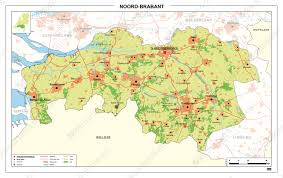 De Bennekel in Eindhoven
Graafsewijk Den Bosch
Schadewijk in Oss
Helmond West
Voor Tilburg geldt: 

Impulswijk = wijk waar sprake is van meervoudig problematiek en waar gedurende 10 jaar (2008 -2018) in samenwerking met bewoners en maatschappelijke partners wordt gewerkt aan het verbeteren van de sociaaleconomische positie van bewoners. De ambities zijn: jongeren doen het goed op school en halen een diploma, elk huishouden heeft een kostwinner en inwoners leven boven de armoedegrens. De gemeente Tilburg en de woningcorporaties WonenBreburg, TBV Wonen en Tiwos investeren de komende tien jaar in vijf van de armste wijken in Tilburg: Groenewoud, de Kruidenbuurt, Stokhasselt, Groeseind/Hoefstraat en/of Trouwlaan/Uitvindersbuurt 

Focuswijk = wijk waar sprake is van meervoudige, complexe problematiek op sociaaleconomisch en fysiek vlak en op het gebied van veiligheid. Hiervoor worden met wijkpartners vierjarige actieplannen gemaakt. (2014 ingevoerd)

Aandacht wijk = wijk die onvoldoende scoort op één of meer thema's (veiligheid, sociaaleconomisch, fysiek) of een dalende trend toont. Hiervoor worden tweejarige actieplannen gemaakt.
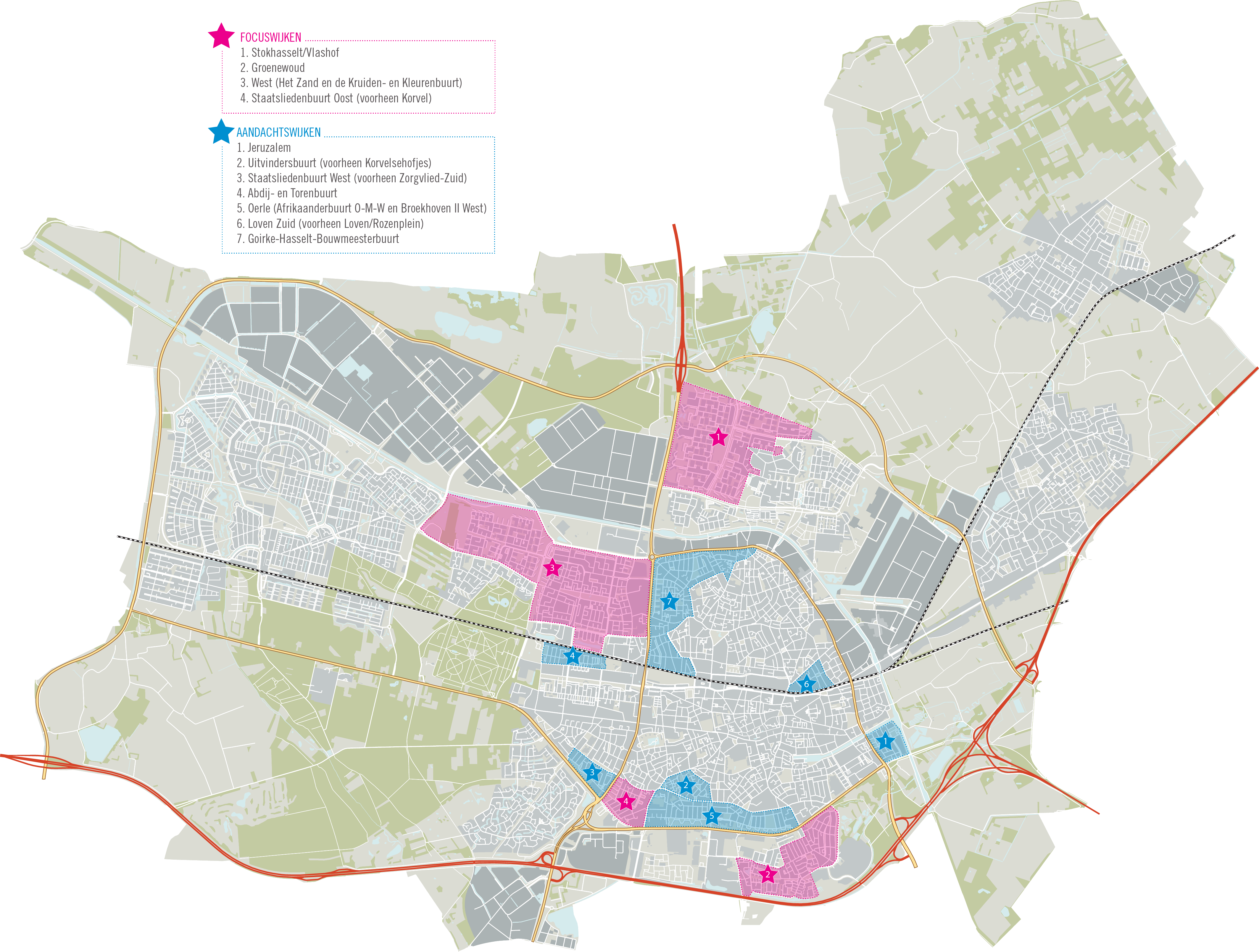 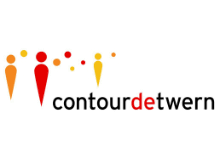 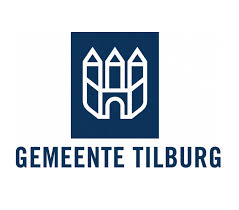 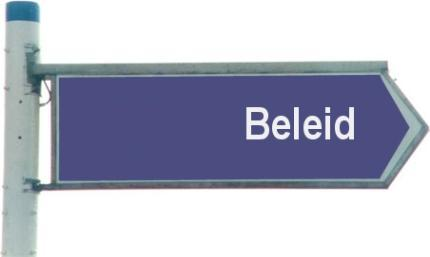 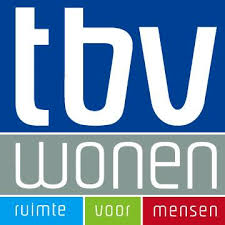 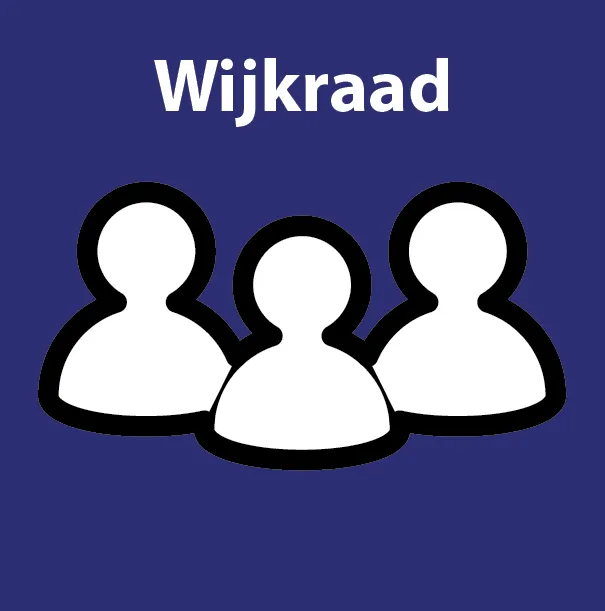 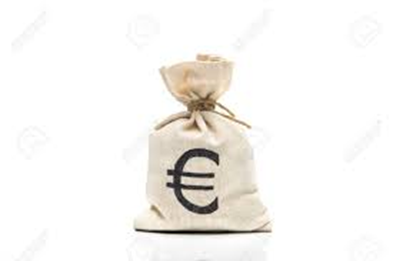 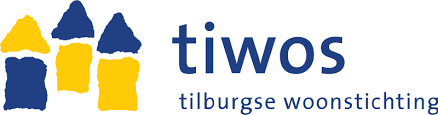 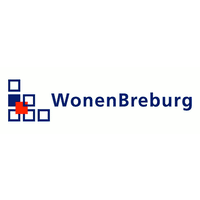 PACT aanpak
People Acting in Community Together.
In Tilburg Noord, West en Groenewoud heeft de gemeente te maken met een opeenstapeling van uitdagingen op het gebied van armoede, werkloosheid, scholing en gezondheid. Dit is een voedingsbodem voor ondermijning. De jeugd in deze wijken blijkt kwetsbaar voor criminele invloeden.

Gemeente en partners werken al jaren aan deze problemen. Toch is er nog onvoldoende structureel verschil gemaakt. Integendeel, de armoede heeft zich de laatste jaren, mede onder invloed van trends als de economische- en de vluchtelingencrisis, verdiept en uitgebreid.
Samen met inwoners en professionele partners wordt op structurele wijze geëxperimenteerd met andere manieren van handelen, denken en organiseren. Met als doel om de dieper liggende oorzaken en patronen op te pakken. Bij deze aanpak wordt kennis en expertise gebruikt die elders is opgedaan. De exacte invulling krijgt per wijk vorm omdat het moet aansluiten bij de specifieke situatie. 

De volgende uitgangspunten worden als rode draad gebruikt: 

De energie van de bewoners en partners zijn leidend, zij bepalen de agenda en spelen een cruciale rol in het realiseren ervan (co-creatie, gelijkheid) 

Centraal staat wat er voor de inwoners in deze wijken echt toe doet. Een brede blik op het leven is uitgangspunt en de aanpak raakt dus aan een breed spectrum van leefgebieden, zoals onderwijs, huisvesting, openbare ruimte en veiligheid 

In het zoeken naar oplossingen worden nieuwe en ongewone verbindingen gestimuleerd 

Er wordt uitgegaan van een investeringsperiode van 15 tot 20 jaar voor deze agenda
GEBIEDSONTWIKKELING IN TILBURG ZUID, OMGEVING PIUSHAVEN
Allemaal een ander verhaal maar door integrale aanpak & samenwerking tussen heel veel partijen een succes
Jerusalem
Piushaven 
Fatima
AB terrein
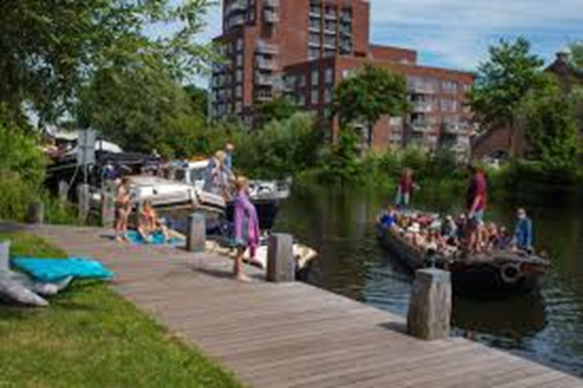 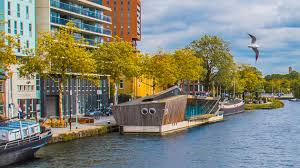 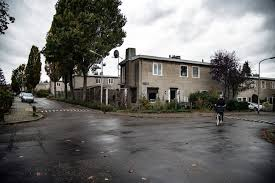 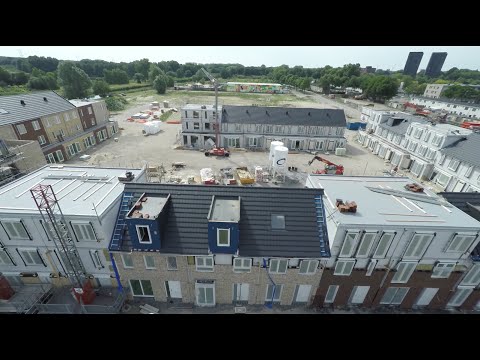 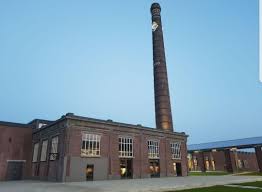 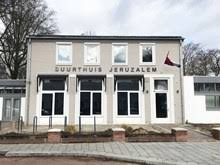 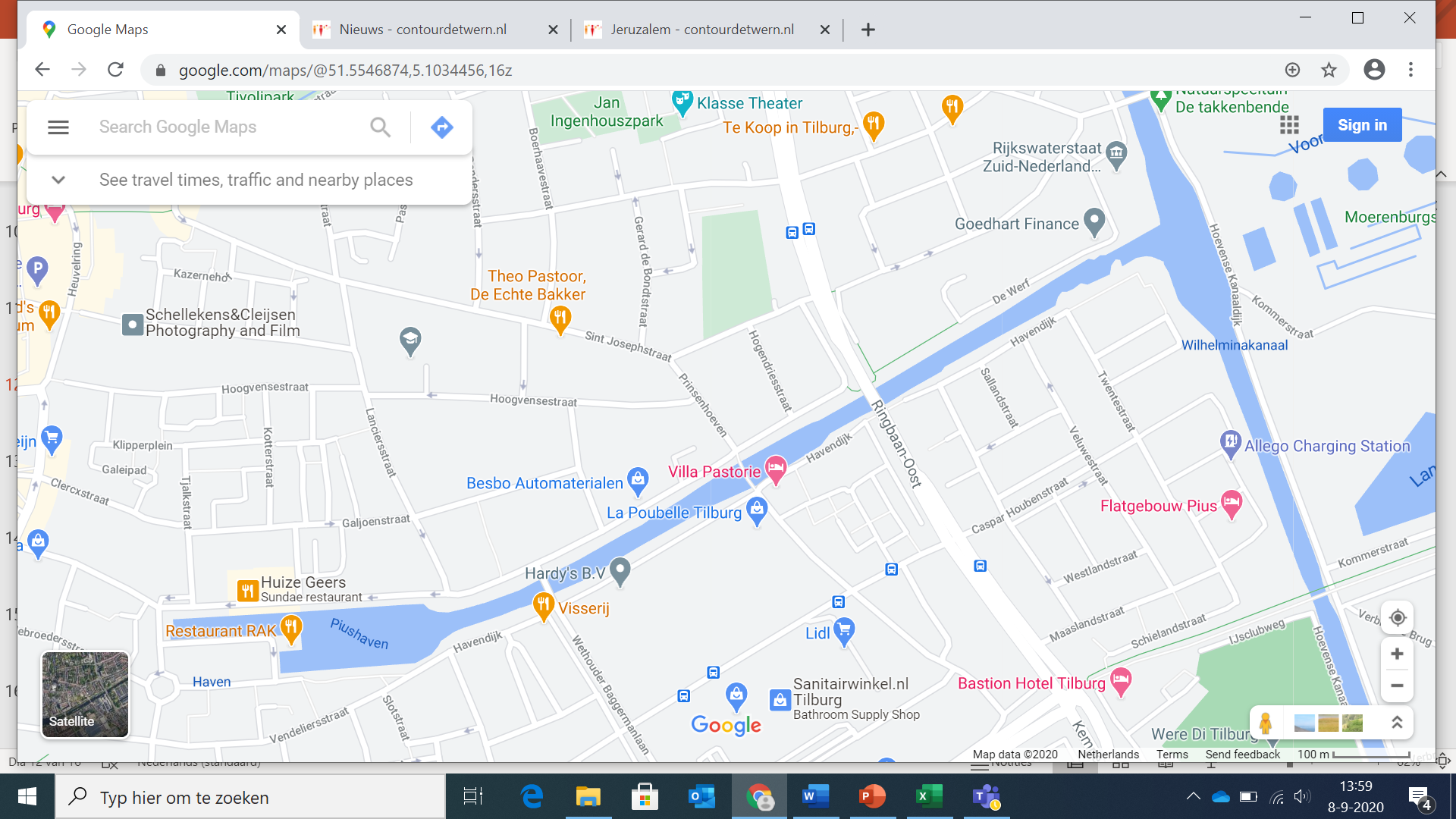 Op naar Zuiderkwartier!
Op onderzoek uit.
Zuiderkwartier?
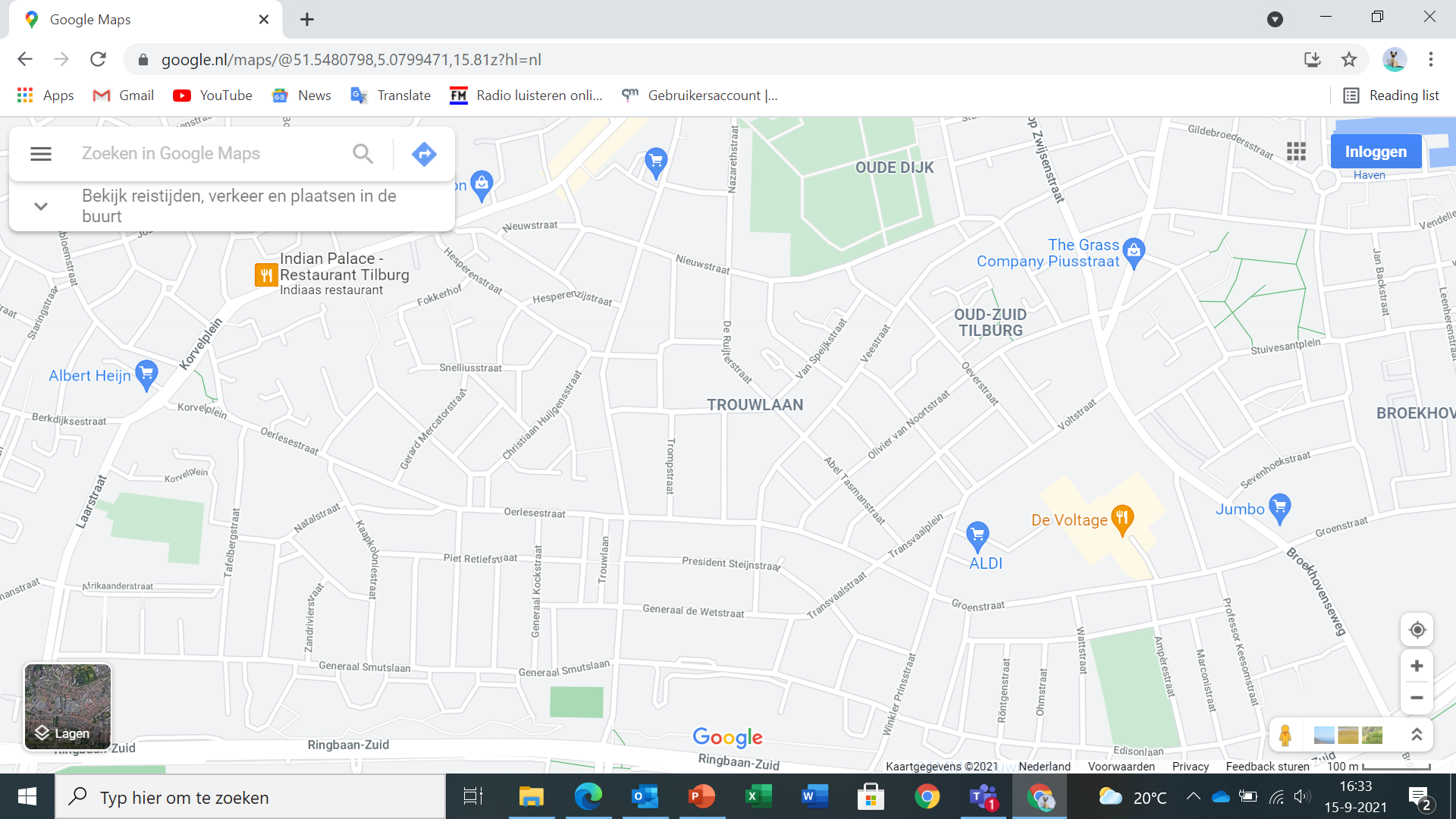 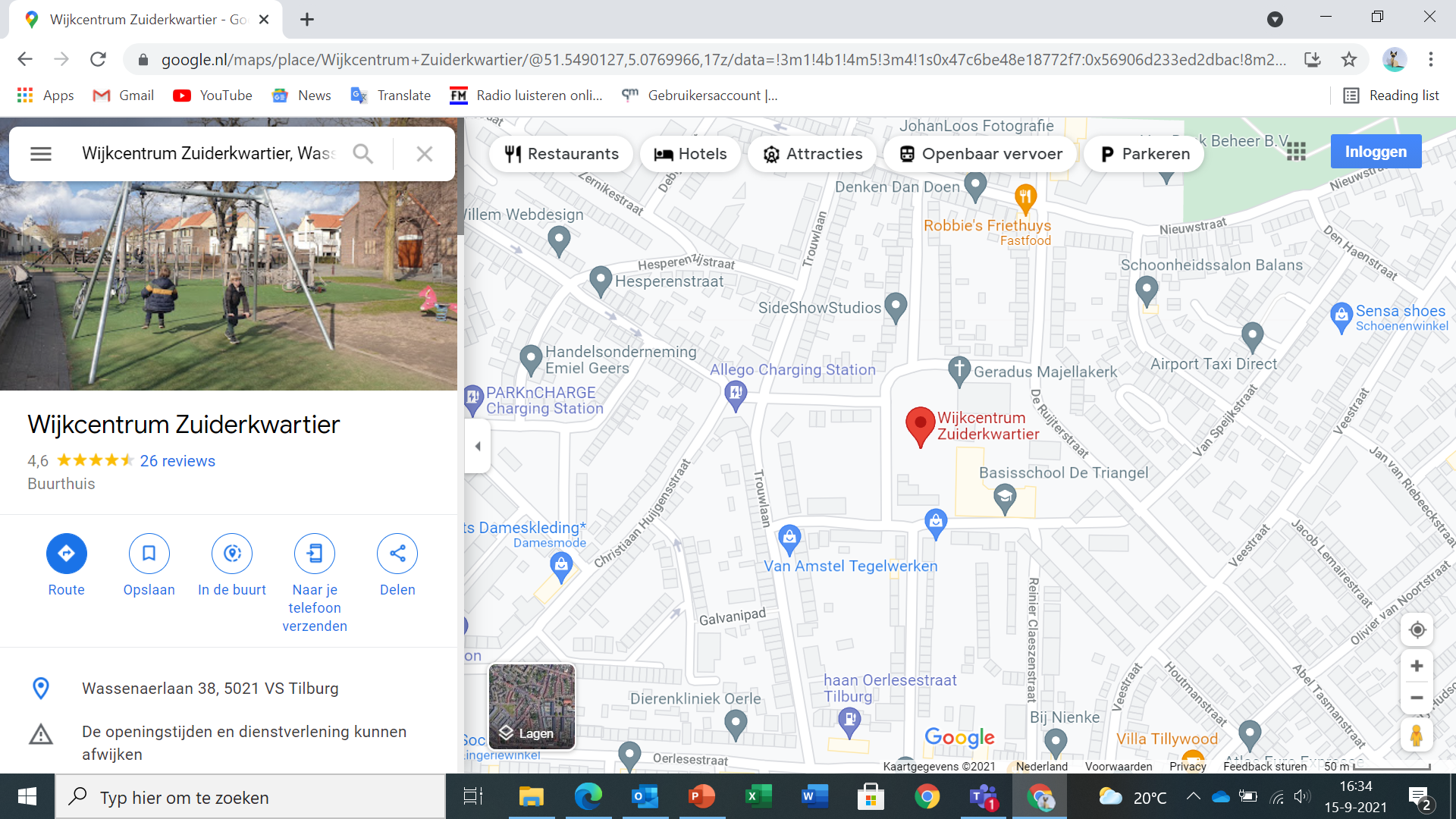 Vraag 1:
Zoek in het afgebakende gebied drie voorbeelden van ‘het vergroten van de leefbaarheid door recente ingrepen in de ruimtelijke ordening’. Beschrijf ze kort en maak foto’s!

Vraag 2:
In deze wijk zie je duidelijk verschil tussen het oude en het nieuwe gedeelte. Zoek 5 grote verschillen en beschrijf die kort, maak er ook foto’s van.

Vraag 3:
Zoek minimaal 3 ruimtelijke functies / bestemmingen in dit gedeelte van de wijk. Welke zijn dat en op welke manier hebben ze invloed op de leefbaarheid van de wijk? Beschrijf dit kort.  

Vraag 4: 
Op welke manier zie je dat er bij de inrichting van deze wijk gezorgd is voor een duurzame toekomst van deze wijk? Zoek minstens drie voorbeelden, beschrijf ze en maak er een foto van!

Vraag 5:
Welke drie adviezen zou je geven om de leefbaarheid nog verder te verbeteren?
Op onderzoek 
Uitleg over opdracht
Buurttuin Udenhout
Enquête maken 
  	- Tekst wijkkrantje maken 
	- nadenken over inleveren en data verwerken 

2. Bolderkar-actie
	- goed idee?
	- hoe dan? 
	- koppelen aan enquête of als  middel voor iets anders? 

3. Meeting van volgende week voorbereiden